Fig. 1人種・摂取カロリー・喫煙・BMI・禁欲日数等を補正した場合の、低脂肪食摂取頻度(A)と低脂肪ミルク摂取頻度(B)と精子濃度との関係
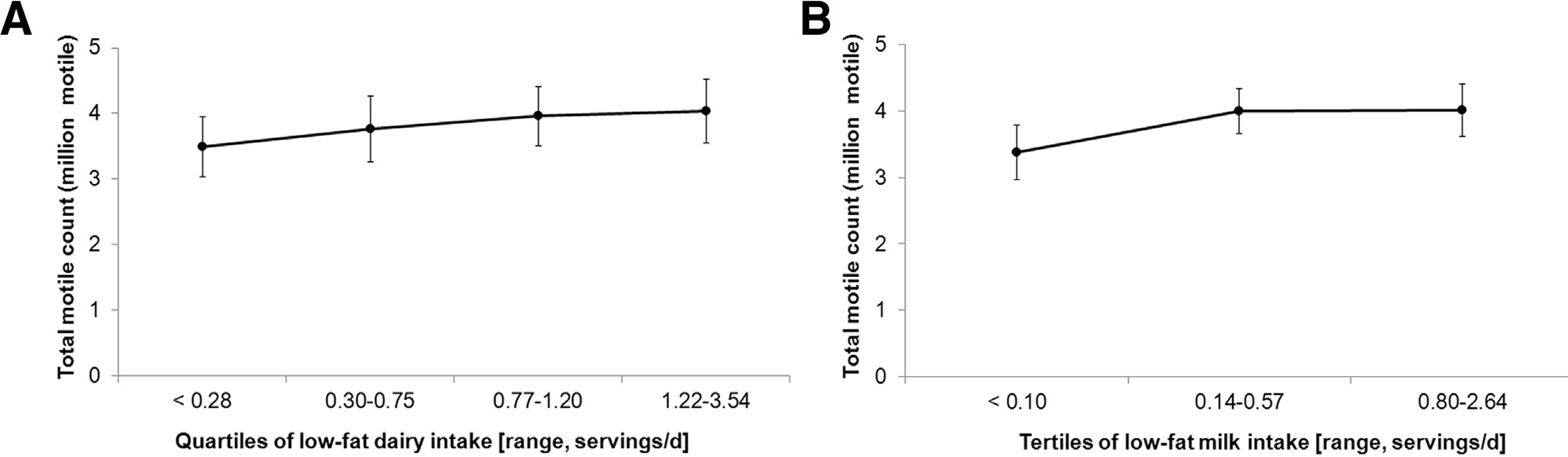 Fertil Steril 101: 1280-1287, 2014を改変